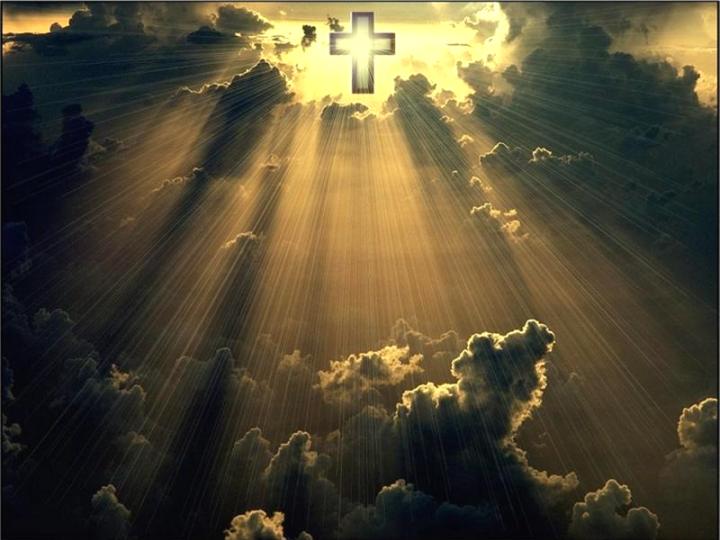 VIA CRUCIS
Misión Santa Teresa de Avila
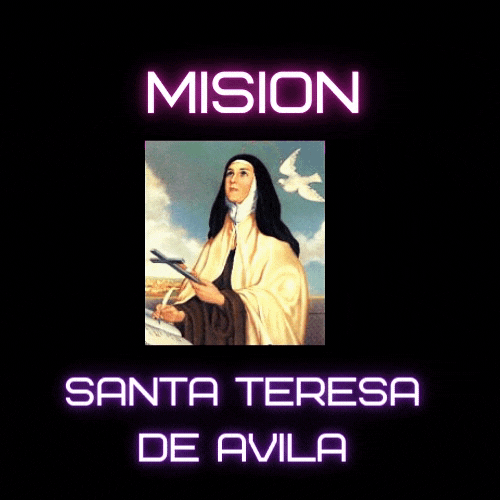 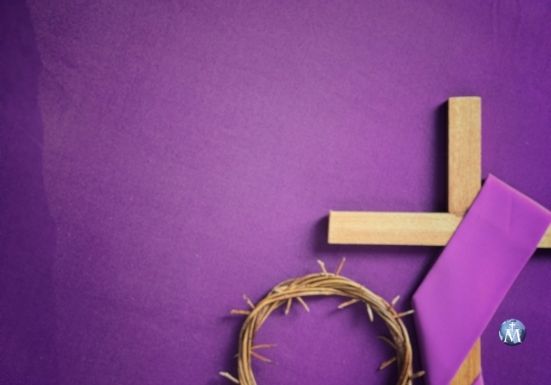 I ESTACION
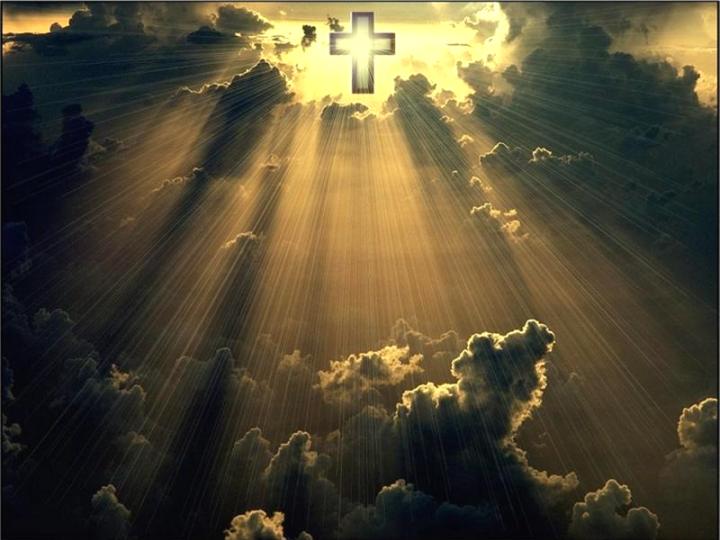 Jesús es condenado a muerte
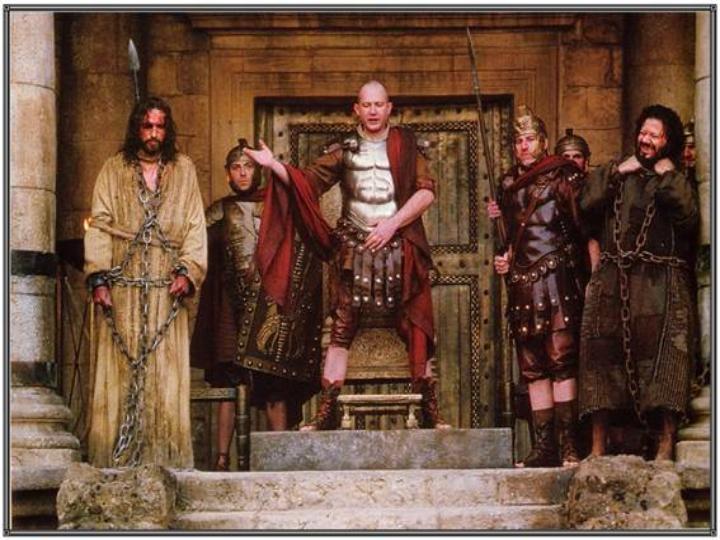 *Te adoramos, oh Cristo, y te bendecimos.
R/. Pues por tu santa cruz redimiste al mundo.
Lectura del santo Evangelio según san Marcos (14,64-65).
Y todos lo declararon reo de muerte. Algunos se pusieron a escupirlo y, tapándole la cara, lo abofeteaban y le decían: «Profetiza». Y los criados le daban bofetadas.
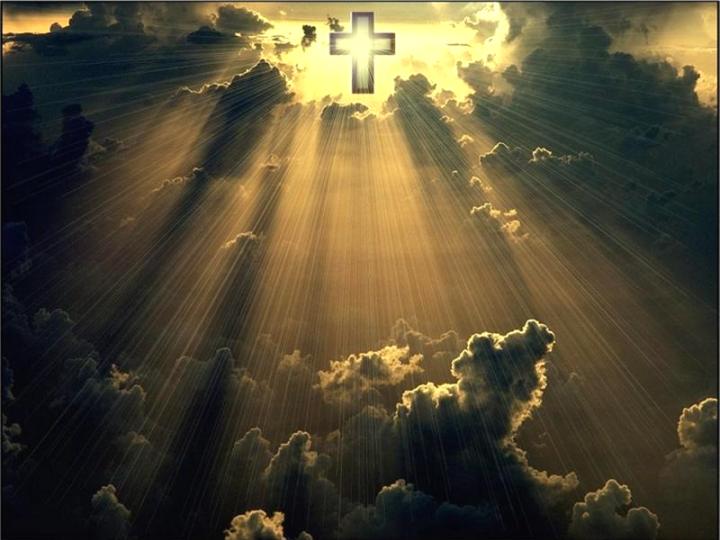 Jesús: ¡Qué fácil es repudiar tu condena....y cuánto nos cuesta escuchar el grito de las personas condenadas hoy..!
Sabemos que, si vivimos los valores del Reino,nos van a condenar.
Ayúdanos a romper nuestro egoísmo y nuestra comodidad.Danos esperanza y coraje.
Ayúdanos a vivirte y a vivir tu Evangelio hasta el final.
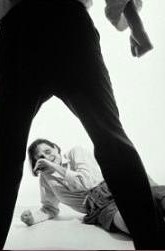 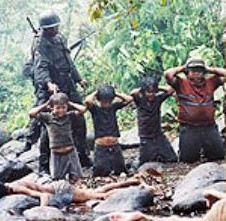 También hoy Jesús es condenado a muerte
Padre Nuestro…Ave María…Gloria…

Canto penitencial
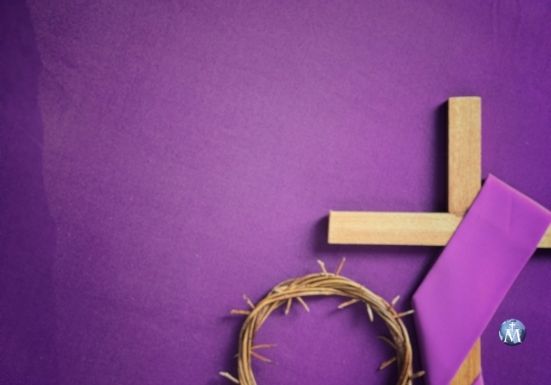 II ESTACION
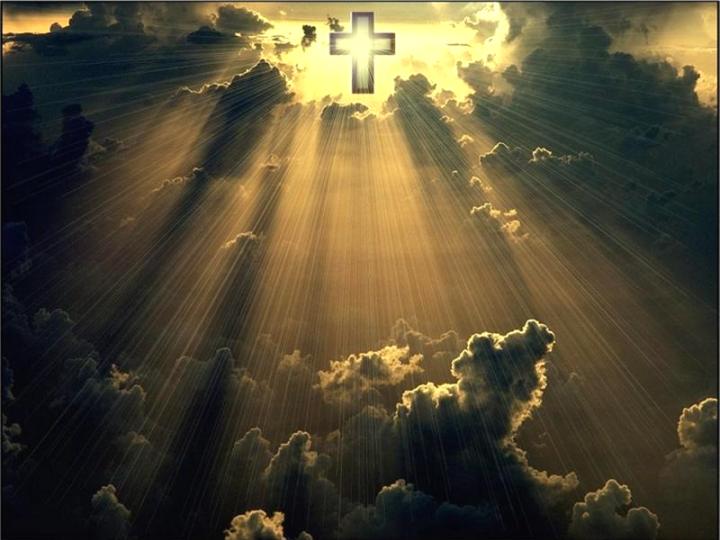 Jesús
carga 
con su
Cruz
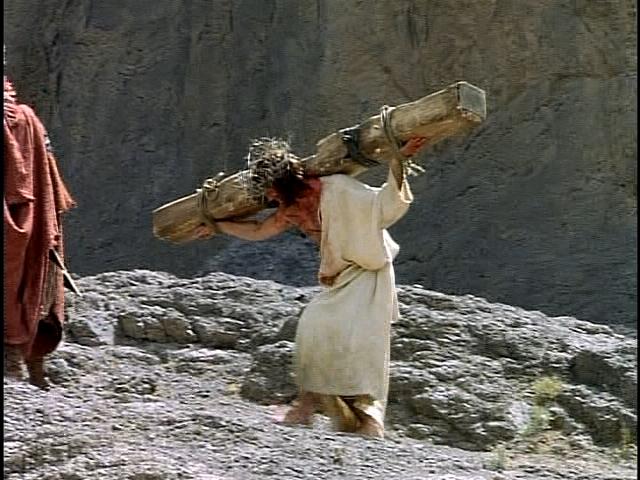 *Te adoramos, oh Cristo, y te bendecimos.
R/ Pues por tu santa cruz redimiste al mundo.
 
Lectura del Evangelio según San Mateo :27, 27-31Los soldados del gobernador se llevaron a Jesús al pretorio y reunieron alrededor de él a toda la compañía: lo desnudaron y le pusieron un manto de color púrpura y trenzando una corona de espinas se la ciñeron a la cabeza y le pusieron una caña en la mano derecha. Y doblando ante él la rodilla, se burlaban de él diciendo: «¡Salve, Rey de los judíos!». Luego lo escupían, le quitaban la caña y le golpeaban con ella en la cabeza. Y terminada la burla, le quitaron el manto, le pusieron su ropa y lo llevaron a crucificar.
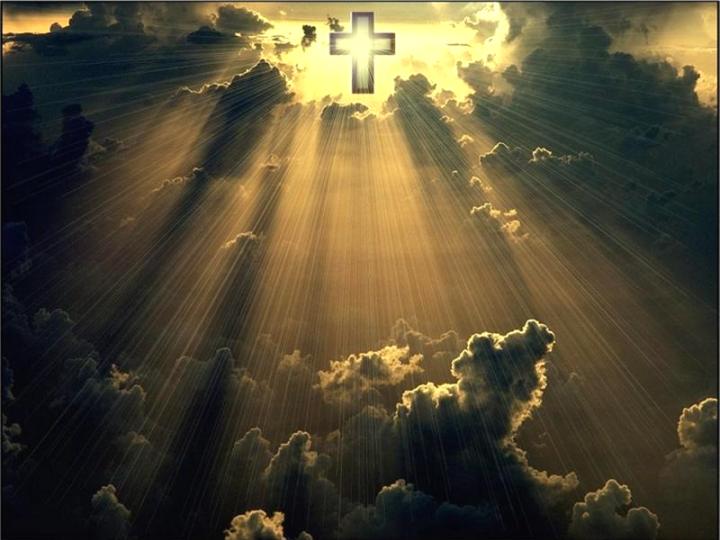 Lo que me extraña, Jesús,
es tu caminar en silencio.

No me importaría aceptar cualquier sacrificio
siempre que haya alguien que reconozca mis méritos.

Pero aceptar la cruz, vivir la humillación.... y callar...eso es duro, y, quizás, más insoportable que todo lo demás.

Enséñanos, Jesús, a comprender que la acción más generosa
no es nada si no es, al mismo tiempo, generosa donación.
Padre Nuestro…Ave María…Gloria…

Canto penitencial
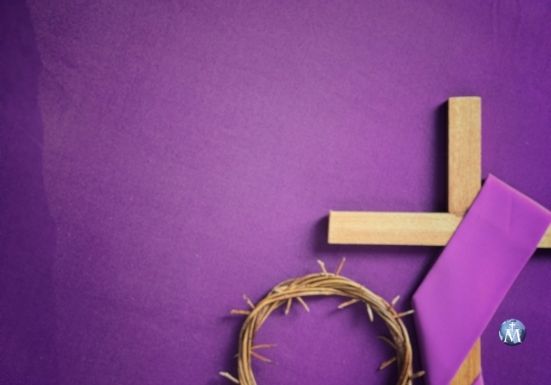 III ESTACION
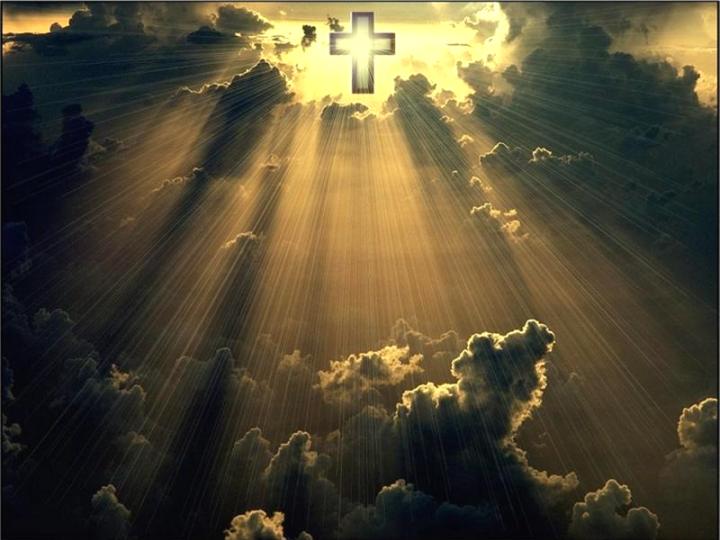 La primera caída de Jesús
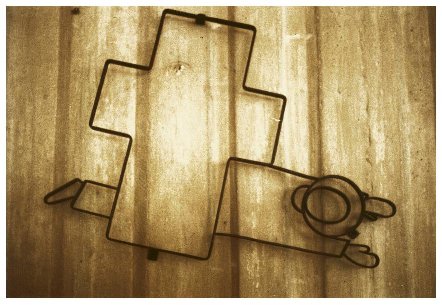 *Te adoramos, oh Cristo, y te bendecimos.
R/ Pues por tu santa cruz redimiste al mundo.
 
Lectura del libro del profeta Isaías (53, 4-6) Él soportó nuestros sufrimientos y aguantó nuestros dolores; nosotros lo estimamos leproso, herido de Dios y humillado, traspasado por nuestras rebeliones, triturado por nuestros crímenes. Nuestro castigo saludable vino sobre él, sus cicatrices nos curaron. Todos errábamos como ovejas, cada uno siguiendo su camino, y el Señor cargó sobre él todos nuestros crímenes.
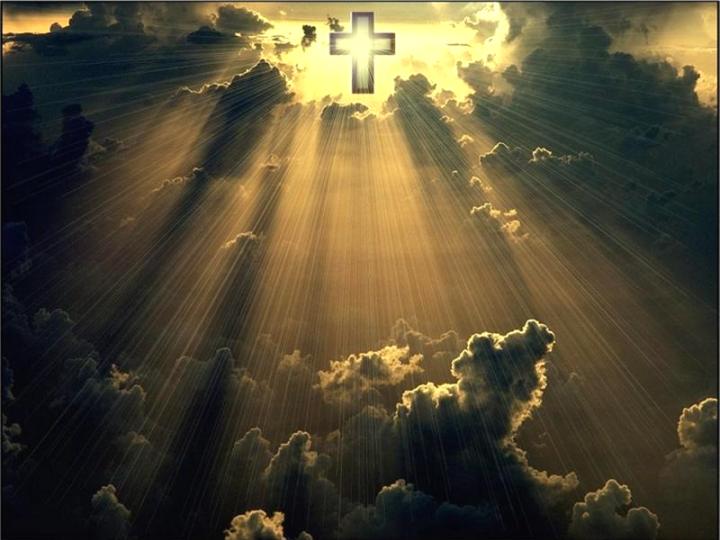 ¿Cuántas veces he salido con ilusión en tu seguimiento?
¿Y cuántas veces he caído?

Muchas veces he dicho: “No hay nada que hacer”, “la paz no es posible”, “la justicia y solidaridad son utopías”...
Y caigo en la tentación de abandonarlo todo.

Me aplasta el mal propio y el mal del mundo,
caigo en el desaliento, la comodidad, el pasotismo...

Ayúdanos a seguir en tu camino.
Que no nos puedan las caídas.
Que nos levante tu esperanza,
para ayudar a levantarse a quienes
lo necesiten.
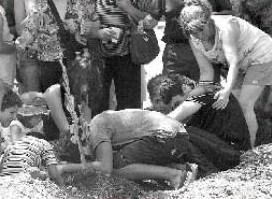 Padre Nuestro…Ave María…Gloria…

Canto penitencial
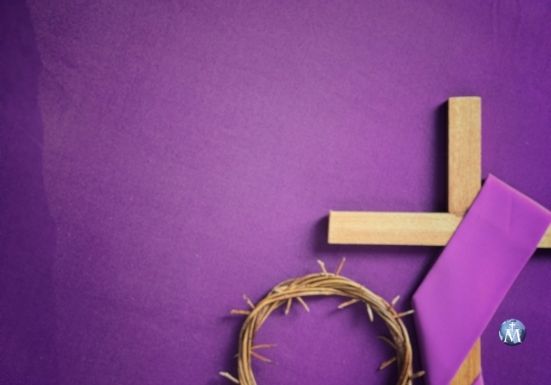 IV ESTACION
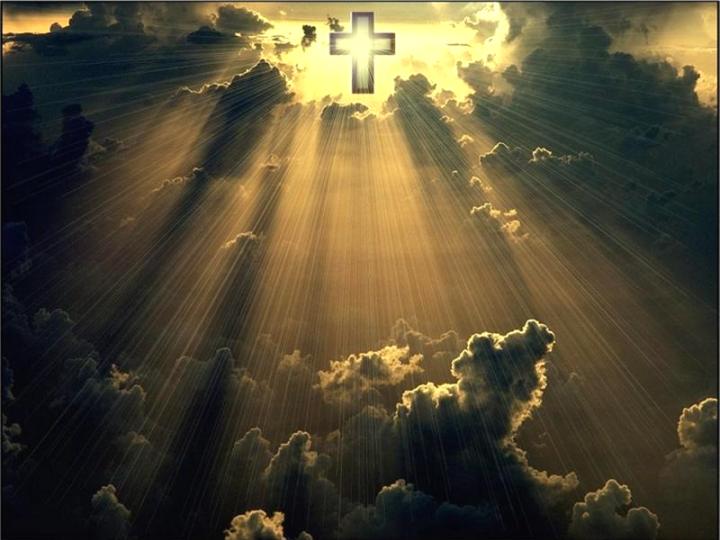 Jesús se
encuentra
con María
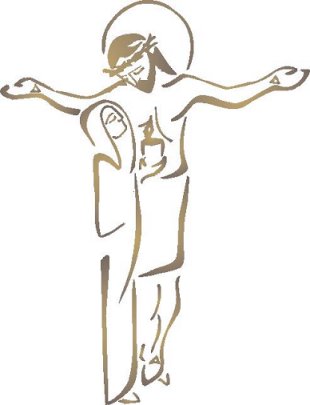 *Te adoramos, oh Cristo, y te bendecimos.
R/ Pues por tu santa cruz redimiste al mundo.
Lectura del Evangelio según San Lucas (2, 34-35.51)Simeón los bendijo y dijo a María, su madre: «Mira, éste está puesto para que muchos en Israel caigan y se levanten; será una bandera discutida: así quedará clara la actitud de muchos corazones. Y a ti, una espada te traspasará el alma». Su madre conservaba todo esto en su corazón.
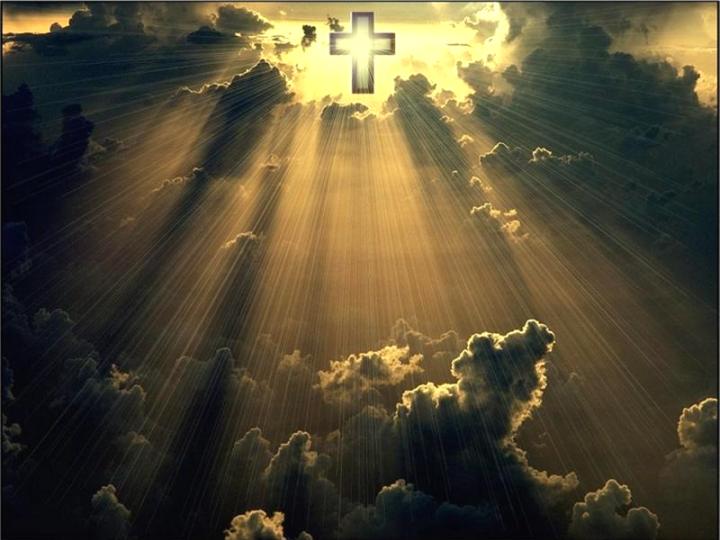 Encuentros como éste, este mismo encuentro,
se repite continuamente a nuestro alrededor:
madres que sangran porque hoy tampoco podrán alimentar a sus hijas e hijos;
madres que recogen en su corazón todo el dolor de su familia;
madres que no tienen palabras, sólo amor, mucho amor;
madres que lloran en silencio.
¡Cuántas lágrimas de madre, provocadas con la injusticia, la mentira...,
en definitiva por la inhumanidad!
¿Quién podrá medir la capacidad de sufrimiento de un corazón de madre?

En este momento, Señor, desde lo más profundo del corazón,
te pedimos que pongas ante nuestros ojos a tu madre, María.
Para que de Ella aprendamos a no cerrar el corazón ante quien sufre,
a no cerrar los ojos aunque nos duela lo que vemos.
Que aprendamos de tu madre a acoger el dolor del mundo
para que así colaboremos en su liberación.
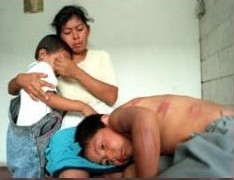 Padre Nuestro…Ave María…Gloria…

Canto penitencial
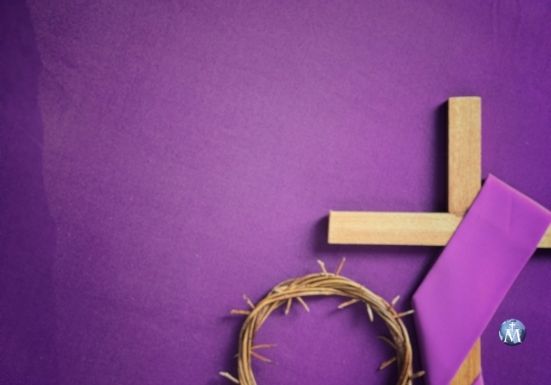 V ESTACION
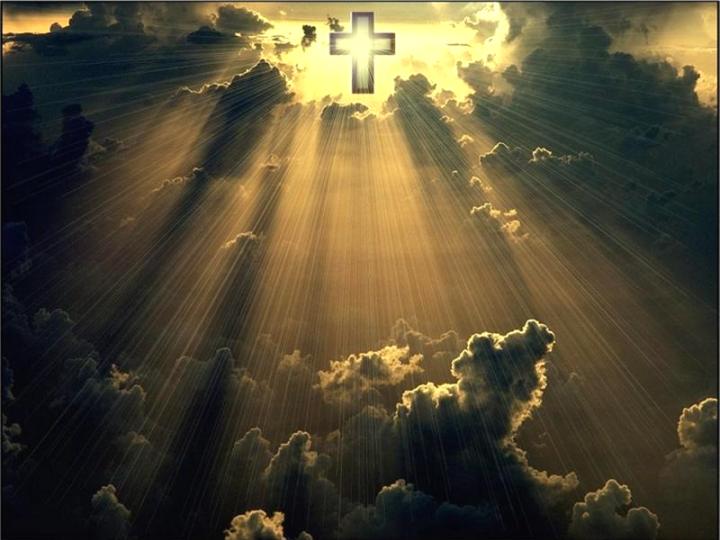 ayuda a Jesús
El cireneo
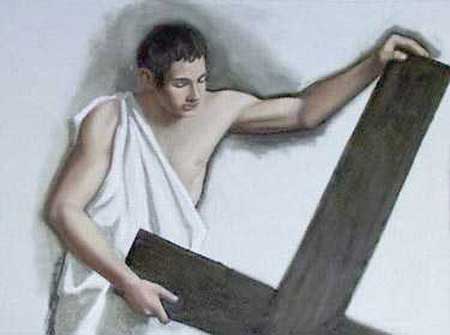 *Te adoramos, oh Cristo, y te bendecimos.
R/ Pues por tu santa cruz redimiste al mundo.
 
Lectura Evangelio según San Mateo (27, 32; 16, 24 )Al salir, encontraron a un hombre de Cirene, llamado Simón, y lo forzaron a que llevara la cruz. Jesús había dicho a sus discípulos: «El que quiera venir conmigo, que se niegue a sí mismo, que cargue con su cruz y me siga».
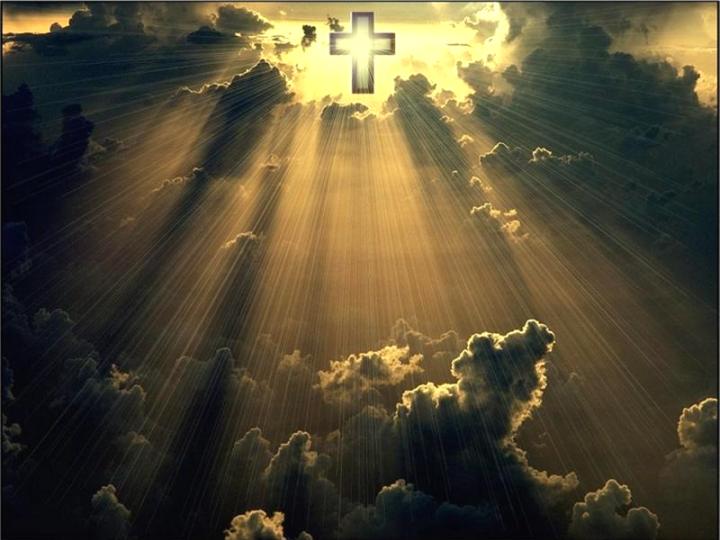 Señor, yo también tengo necesidad de l@s demás.
La vida se recorre mejor en compañía.
Tod@s  nos necesitamos.

A veces, pasamos de largo ante las manos que nos necesitan.
Cerramos el corazón para no ver; 
así no tenemos que complicarnos la vida.

Y aún hay más: tampoco quiero, a veces,la ayuda que se me brinda.

Danos, Señor, la solidaridad que nace del amor.
Esa solidaridad que se hace servicioy ayuda.
Esa solidaridad que acepta gozosa la ayuda
que nos prestan.
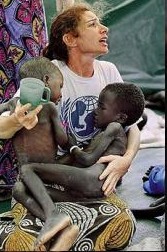 Padre Nuestro…Ave María…Gloria…

Canto penitencial
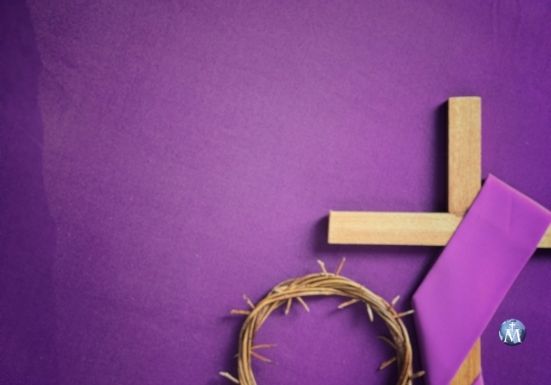 VI ESTACION
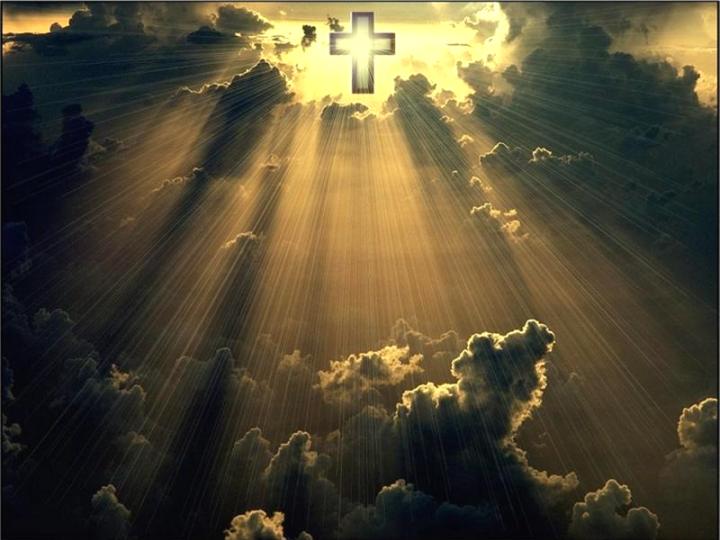 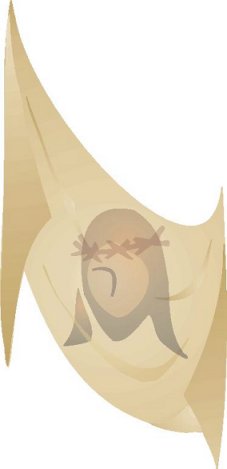 Verónica
limpia 
el rostro 
de Jesús
*Te adoramos, oh Cristo, y te bendecimos.
R/ Pues por tu santa cruz redimiste al mundo.
 
Lectura del libro del profeta Isaías (53, 2-3) No tenía figura ni belleza. Lo vimos sin aspecto atrayente, despreciado y evitado por los hombres, como un hombre de dolores, acostumbrado a sufrimientos, ante el cual se ocultan los rostros; despreciado y desestimado.
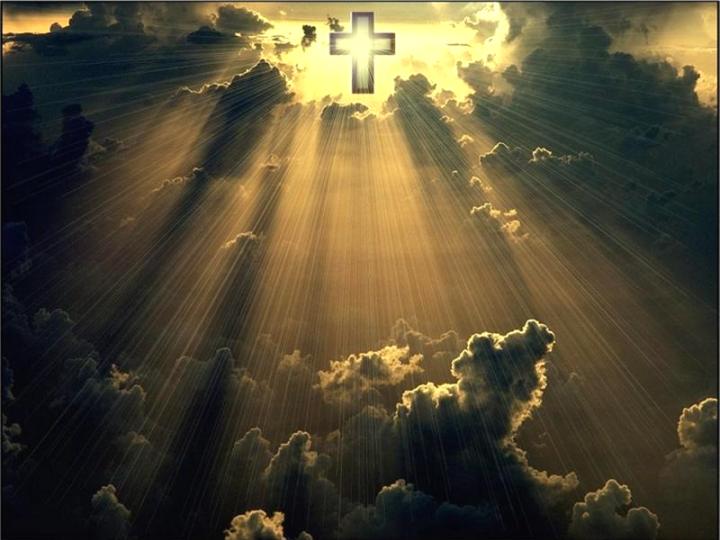 Señor: quisiera detenerme largamente, pausadamente,
en esta estación.Necesito contemplarte así: desfigurado y roto.

Quisiera tener el valor de Verónica.
Pero siempre encuentro razonespara no socorrerte en el hermano-a:
“me puede contagiar”...
“¡qué van a pensar mis amistades!!...“¡es tan poco lo que yo puedo hacer!”...

Danos, Señor, valor para no encerrarnosen el egoísmo.
Que intervengamos para enjugar tu rostro.
Que te busquemos en los que sufren,
para así crecer en solidaridad, como Verónica.
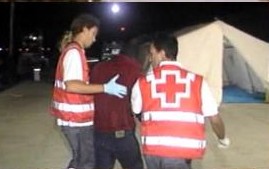 Padre Nuestro…Ave María…Gloria…

Canto penitencial
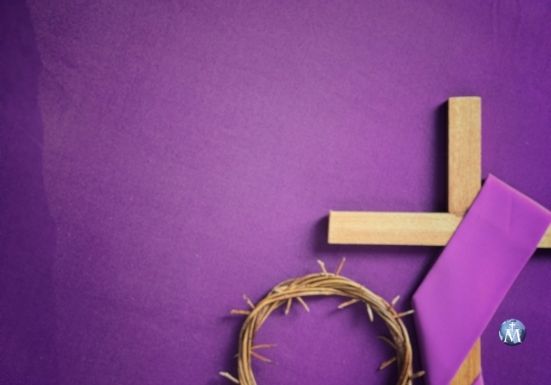 VII ESTACION
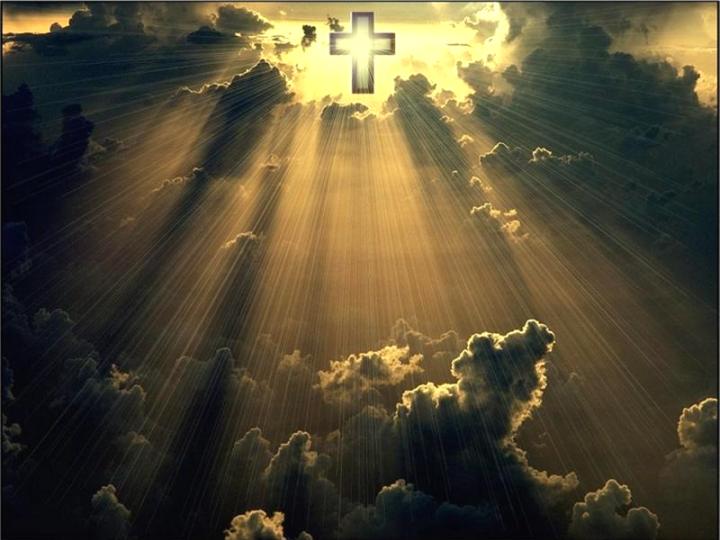 Jesús cae por segunda vez
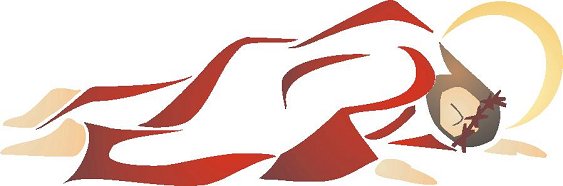 *Te adoramos, oh Cristo, y te bendecimos.
R/ Pues por tu santa cruz redimiste al mundo.
 
Lectura del libro de las Lamentaciones (3, 1-2.9.16)Yo soy el hombre que ha visto la miseria bajo el látigo de su furor. El me ha llevado y me ha hecho caminar en tinieblas y sin luz. Ha cercado mis caminos con piedras sillares, ha torcido mis senderos. Ha quebrado mis dientes con guijarro, me ha revolcado en la ceniza.
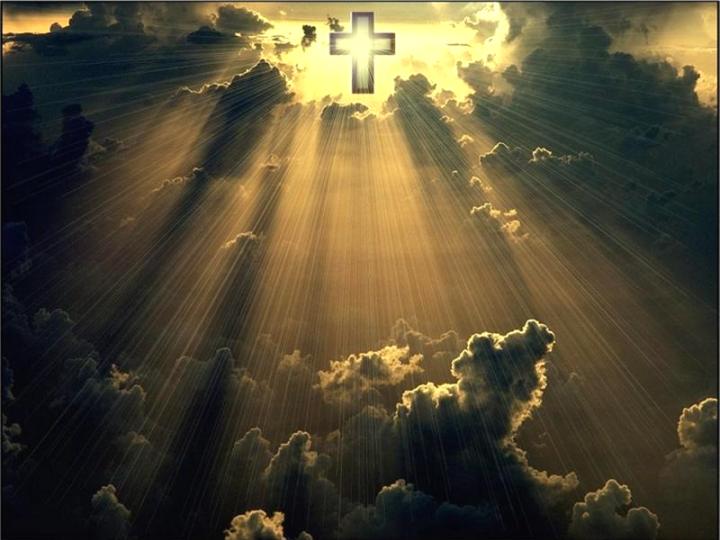 Señor: ayúdanos a levantarte en todas las personas caídas de la tierra.
Ayúdanos cuando nos sintamos débiles,  cuando no tengamos fuerzas para seguir.

No dejes que la vida nos aplaste
ni a nosotr@s ni a nadie.

Que no desesperemos nunca 
ni de Ti,ni de los seres humanos,ni de nosotr@s  mism@s.
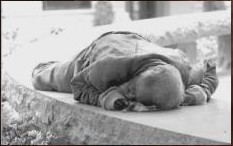 Padre Nuestro…Ave María…Gloria…

Canto penitencial
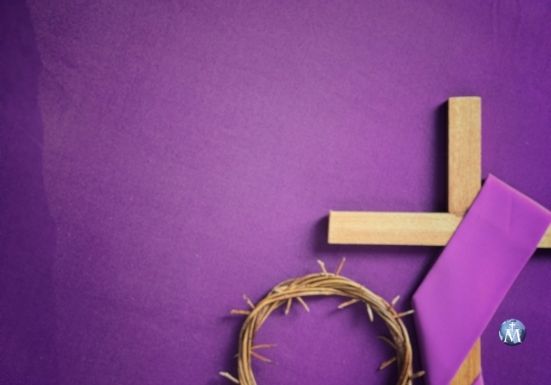 VIII ESTACION
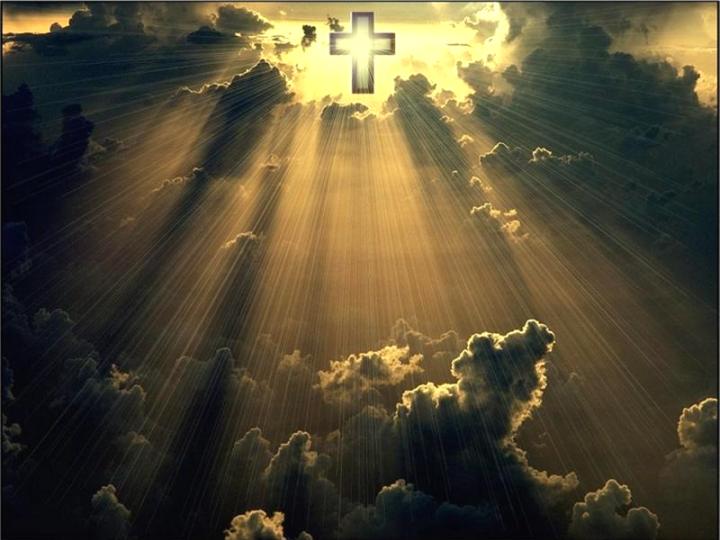 Jesús consuela a unas mujeres
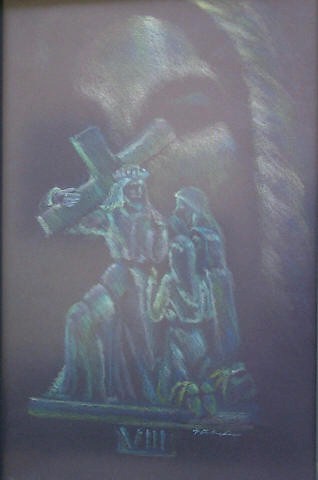 *Te adoramos, oh Cristo, y te bendecimos.
R/ Pues por tu santa cruz redimiste al mundo.
 
Lectura del Evangelio según San Lucas (23, 28-31) Jesús se volvió hacia ellas y les dijo: Hijas de Jerusalén, no lloréis por mí, llorad por vosotras y por vuestros hijos, porque mirad que llegará el día en que dirán: «dichosas las estériles y los vientres que no han dado a luz y los pechos que no han criado». Entonces empezarán a decirles a los montes: «Desplomaos sobre nosotros»; y a las colinas: «Sepultadnos»; porque si así tratan al leño verde, ¿qué pasará con el seco?
Señor: apiadarme de tus sufrimientos y de los mundo,eso sé hacerlo muy bien.

¡Me gusta tanto lamentarme!
Por mi tribunal desfila el mundo entero. Siempre encuentro culpables:
Los vagos que no quieren trabajar, los delincuentes,los maleantes, los terroristas...¡y tantos y tantos otros!

Tod@s son culpables.
Tod@s... menos yo.
Padre Nuestro…Ave María…Gloria…

Canto penitencial
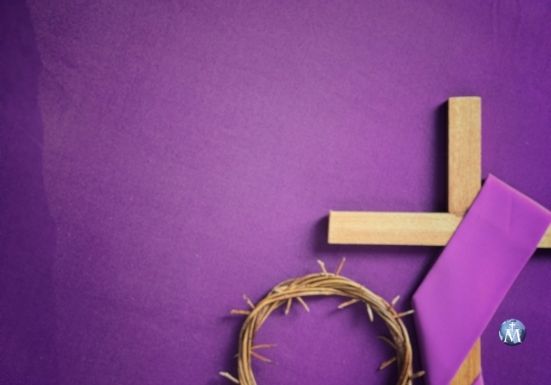 XIX ESTACION
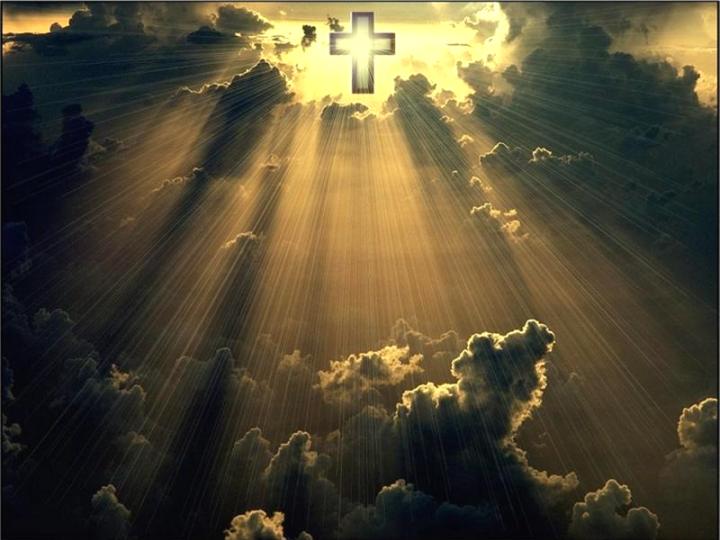 Jesús cae por tercera vez
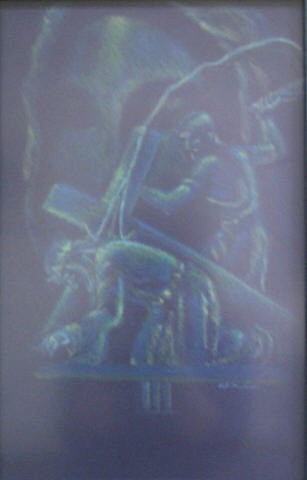 *Te adoramos, oh Cristo, y te bendecimos.
R/ Pues por tu santa cruz redimiste al mundo.
 
Lectura del libro de las Lamentaciones (3, 27-32) Bueno es para el hombre soportar el yugo desde su juventud. Que se sienta solitario y silencioso, cuando el Señor se lo impone; que ponga su boca en el polvo: quizá haya esperanza; que tienda la mejilla a quien lo hiere, que se harte de oprobios. Porque el Señor no desecha para siempre a los humanos: si llega a afligir, se apiada luego según su inmenso amor.
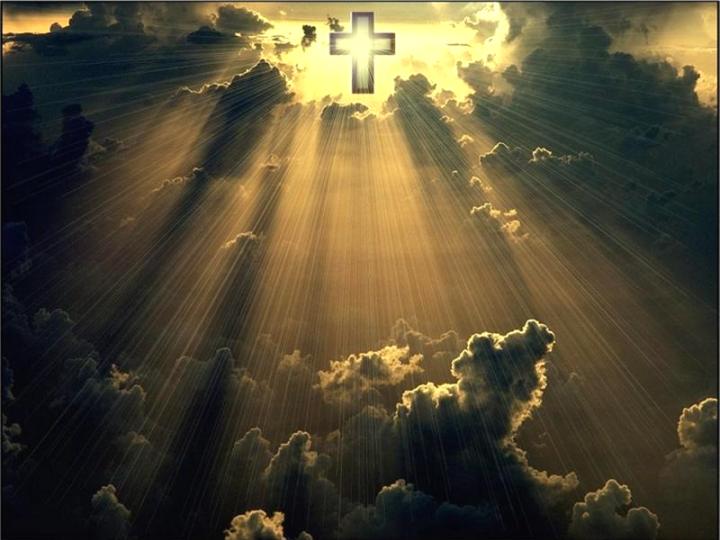 Señor: cuando nos sintamos incapaces de llegar a la meta,ayúdanos a superar nuestra debilidad.
Ayúdanos a remontar nuestras caídasy nuestras lejanías de ti.
¡Qué te sintamos cerca, unido a nuestra fragilidad!
Mantén siempre encendida nuestra esperanza.
Con ella seguiremos levantándonos.
Mantén siempre encendida nuestra esperanza
y nuestra confianza en ti.
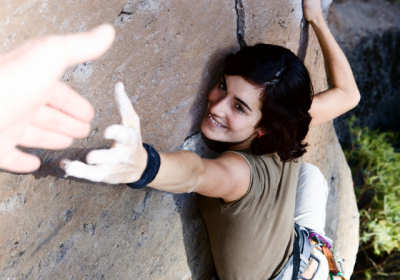 Padre Nuestro…Ave María…Gloria…

Canto penitencial
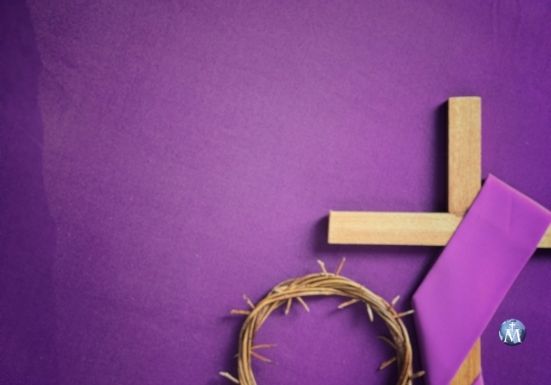 X ESTACION
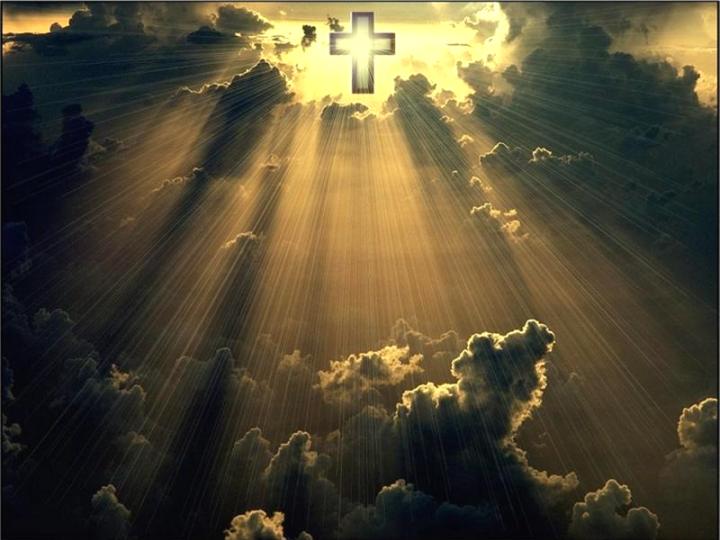 Desnudan a Jesús
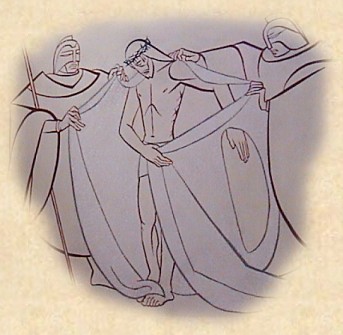 *Te adoramos, oh Cristo, y te bendecimos.
R/ Pues por tu santa cruz redimiste al mundo.
 
Lectura del Evangelio según San Mateo (27, 33 -36)Cuando llegaron al lugar llamado Gólgota (que quiere decir «La Calavera»), le dieron a beber vino mezclado con hiel; él lo probó, pero no quiso beberlo. Después de crucificarlo, se repartieron su ropa echándola a suertes y luego se sentaron a custodiarlo.
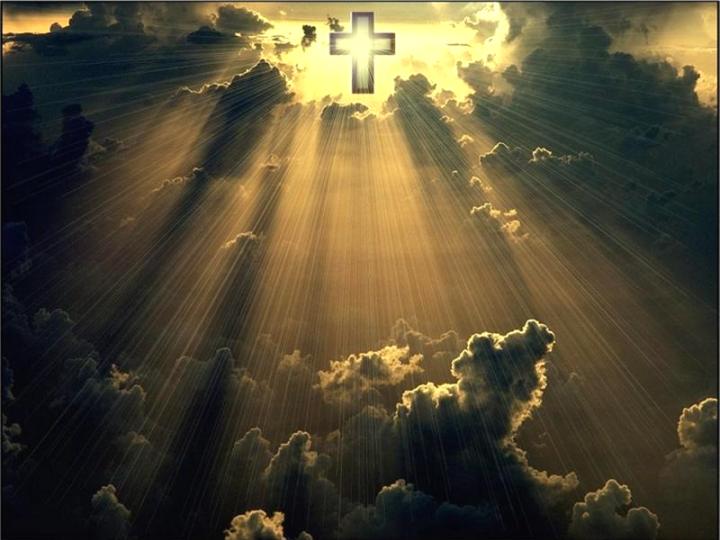 ...tomaron sus vestiduras... 
Tomaron también su túnica...

Jesús desnudo, ha perdido todo.
Lo único que tiene ahora es su cuerpo.

Despojado de todo 
se ofrece él mismo.


¿Qué es lo que ofrezco yo?
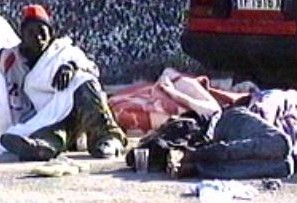 Padre Nuestro…Ave María…Gloria…

Canto penitencial
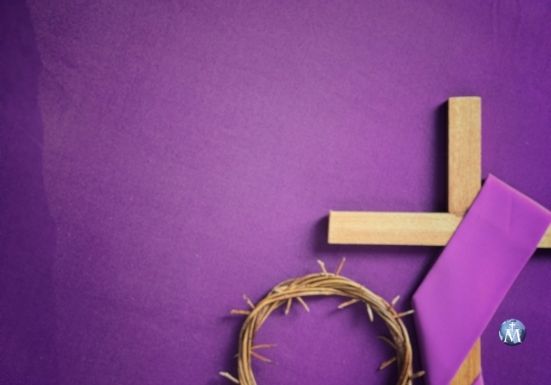 XI ESTACION
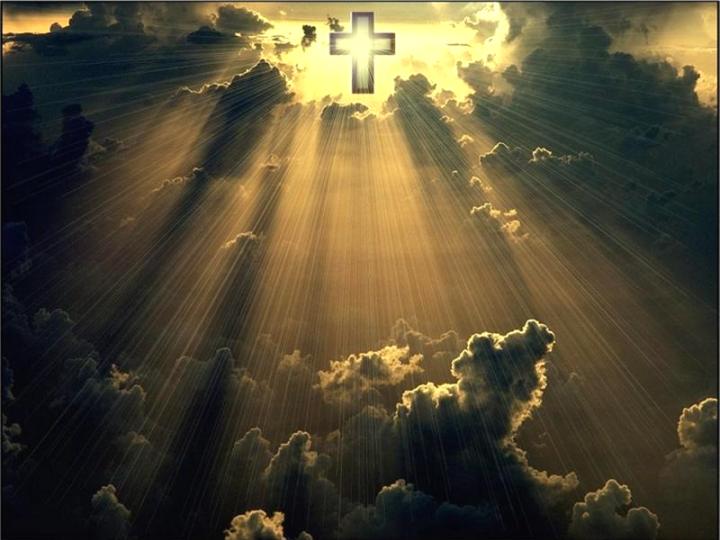 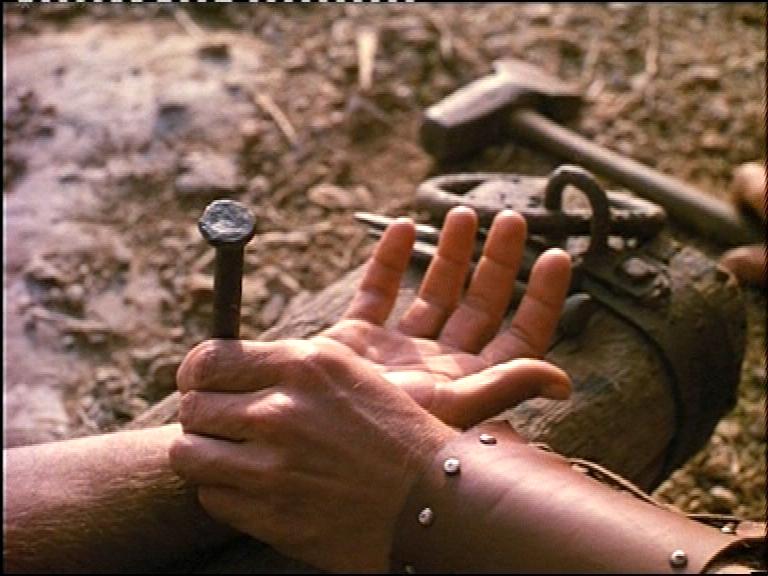 clavado en la Cruz
Jesús es
*Te adoramos, oh Cristo, y te bendecimos.
R/ Pues por tu santa cruz redimiste al mundo.
 
Lectura del Evangelio según San Mateo (7, 37-42) Encima de la cabeza colocaron un letrero con la acusación: «Este es Jesús, el Rey de los judíos». Crucificaron con él a dos bandidos, uno a la derecha y otro a la izquierda. Los que pasaban, lo injuriaban y decían meneando la cabeza: «Tú que destruías el templo y lo reconstruías en tres días, sálvate a ti mismo; si eres Hijo de Dios, baja de la cruz». Los sumos sacerdotes con los letrados y los senadores se burlaban también diciendo: «A otros ha salvado y él no se puede salvar. ¿No es el Rey de Israel? Que baje ahora de la cruz y le creeremos».
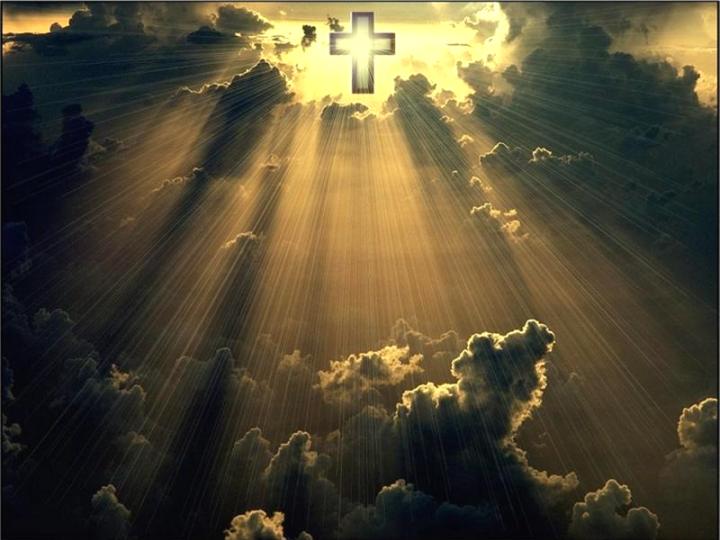 Ayúdanos a aceptar la cruzque, inevitablemente, la vida nos presenta.
Sigue animando nuestro esfuerzopor dejarnos guiar por tu Espíritu de amor.
Queremos aceptar la cruz.
La cruz que aparece cuando se sigue tu caminoy se vive en solidaridad y fraternidad con todala humanidad.
Padre Nuestro…Ave María…Gloria…

Canto penitencial
XII ESTACION
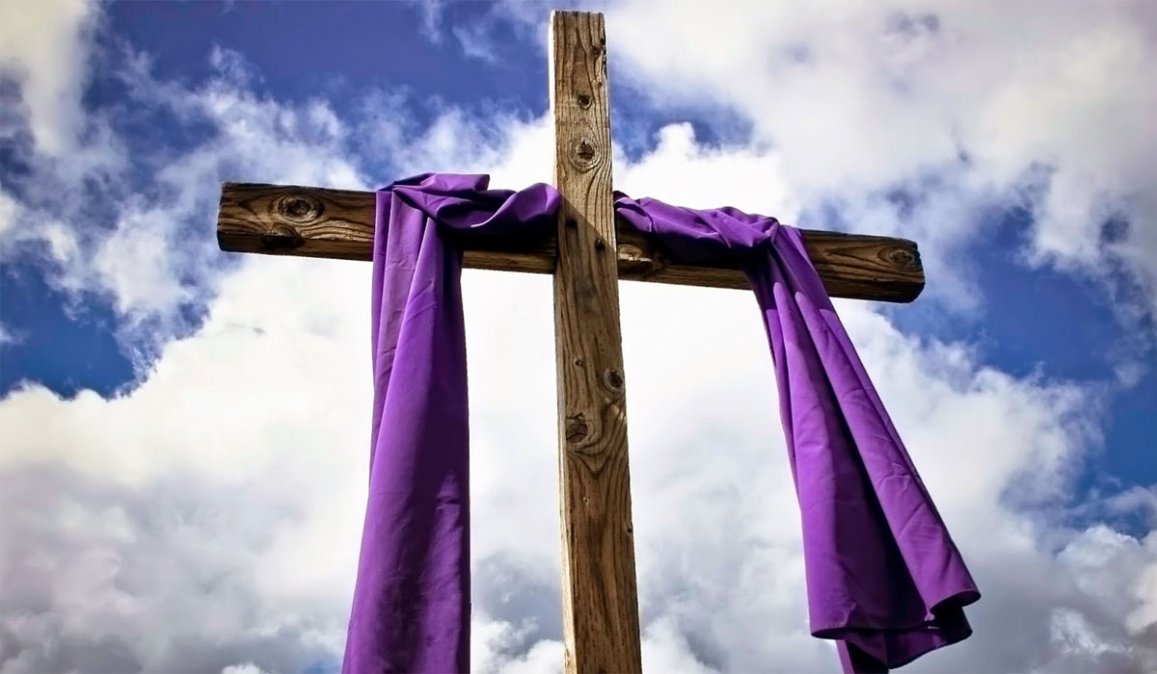 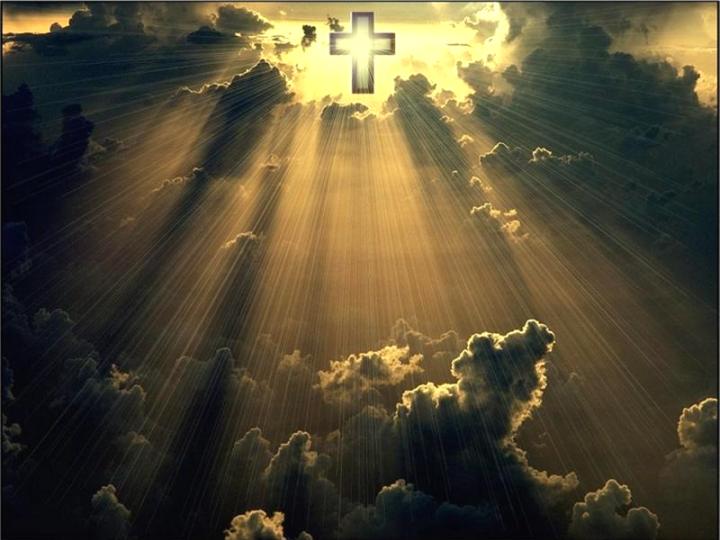 Jesús 
nos
entrega
su 
vida
por 
amor.
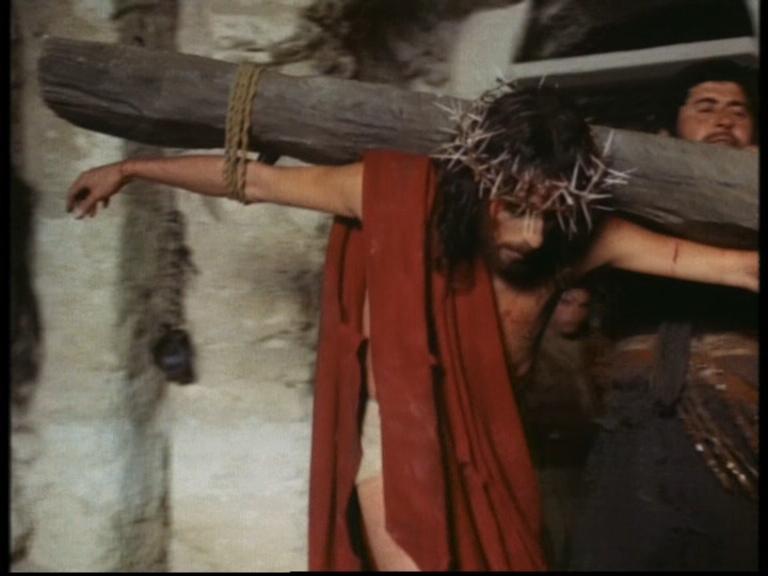 *Te adoramos, oh Cristo, y te bendecimos.
R/ Pues por tu santa cruz redimiste al mundo.
 
Lectura del Evangelio según San Juan (19, 19-20)Pilato escribió un letrero y lo puso encima de la cruz; en él estaba escrito: «Jesús el Nazareno, el Rey de los judíos». Leyeron el letrero muchos judíos, estaba cerca el lugar donde crucificaron a Jesús y estaba escrito en hebreo, latín y griego.
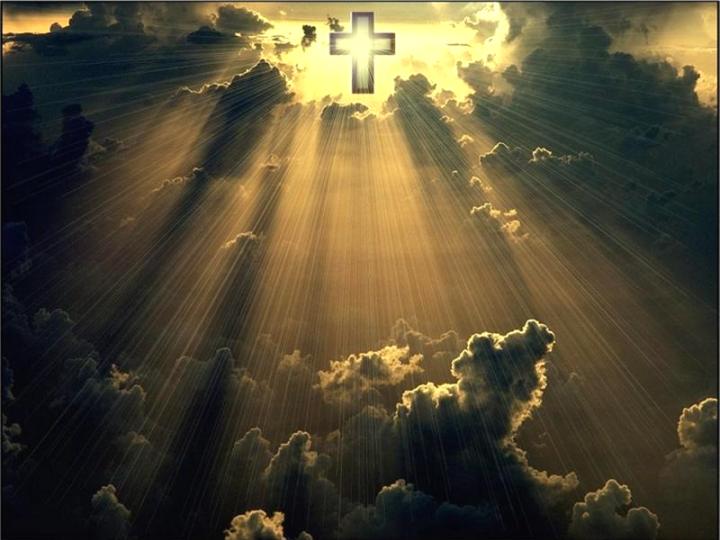 Su muerte se sigue repitiendo.
Millones de inocentes mueren cada día.
Muchísimos sucumben a su vida destrozada,
abandonados en su hambre, su droga, su soledad,
su marginación...
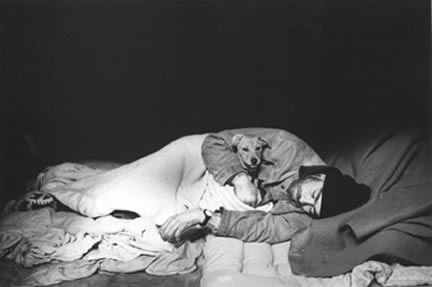 Padre Nuestro…Ave María…Gloria…

Canto penitencial
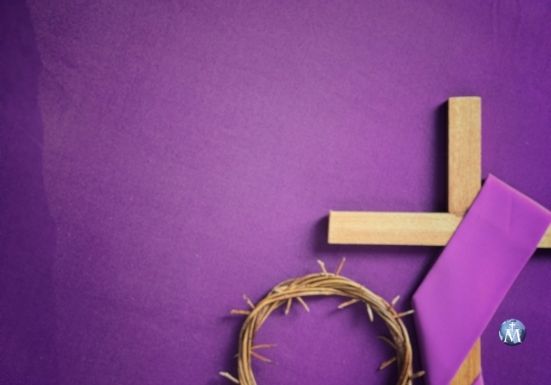 XIII ESTACION
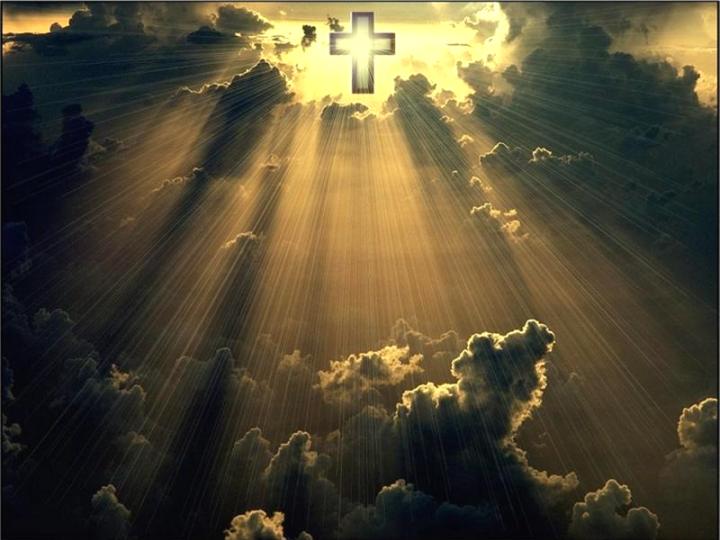 el cuerpo de Jesús
en brazos de María
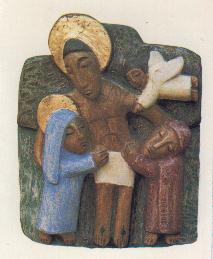 *Te adoramos, oh Cristo, y te bendecimos.
R/ Pues por tu santa cruz redimiste al mundo.
 
Lectura del Evangelio según San Mateo 27, 54-55El centurión y sus hombres, que custodiaban a Jesús, al ver el terremoto y lo que pasaba dijeron aterrorizados: «Realmente éste era Hijo de Dios». Había allí muchas mujeres que miraban desde lejos, aquellas que habían seguido a Jesús desde Galilea para atenderle.
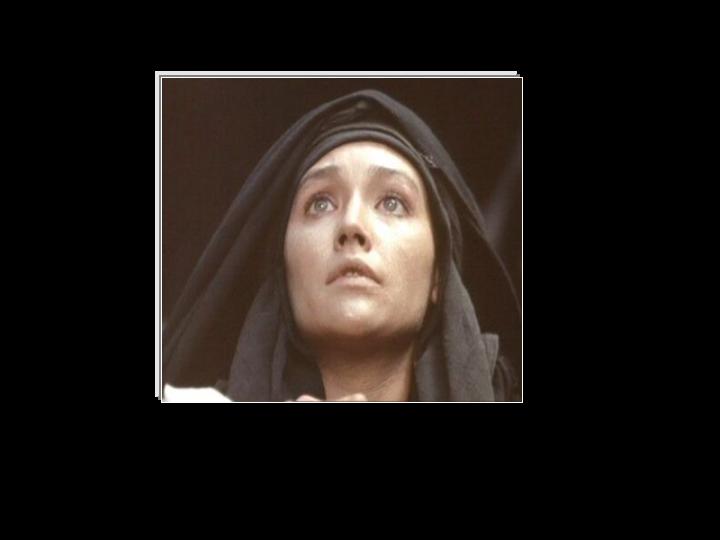 María descubre en el rostro de su hijoun gesto de alegría y paz:
la paz y la alegría ante el deber cumplido;
la paz y la alegría de haber trabajado por el Reino,
que es justicia y libertad, que es paz y vida,
que es amor, fraternidad y solidaridad.
En su pena, María está orgullosa de su hijo,
porque todo lo ha hecho bien.
Que siempre nos acerquemos a María para descansar en ella nuestra inquietud.
Que, cuando llegue el fin de nuestra peregrinación,
seamos para tu Madre motivo de orgullo como lo fuiste Tú.
Padre Nuestro…Ave María…Gloria…

Canto penitencial
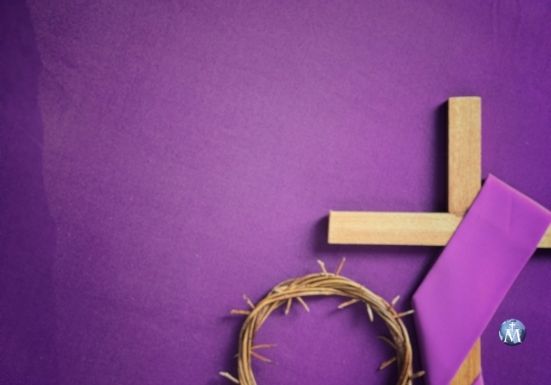 XIV ESTACION
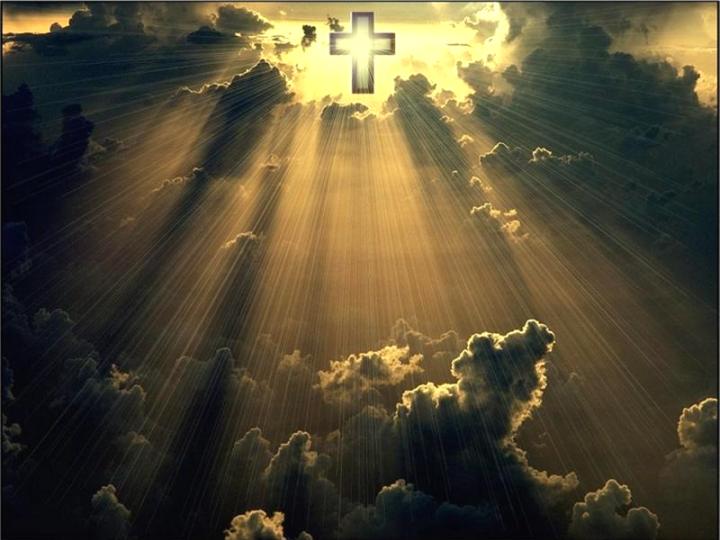 Entierran a Jesús
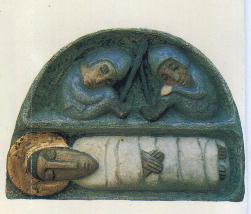 *Te adoramos, oh Cristo, y te bendecimos.
R/ Pues por tu santa cruz redimiste al mundo.
 
Lectura del Evangelio según San Mateo (27, 59-61)José, tomando el cuerpo de Jesús, lo envolvió en una sábana limpia, lo puso en el sepulcro nuevo que se había excavado en una roca, rodó una piedra grande a la entrada del sepulcro y se marchó. María Magdalena y la otra María se quedaron allí sentadas enfrente del sepulcro.
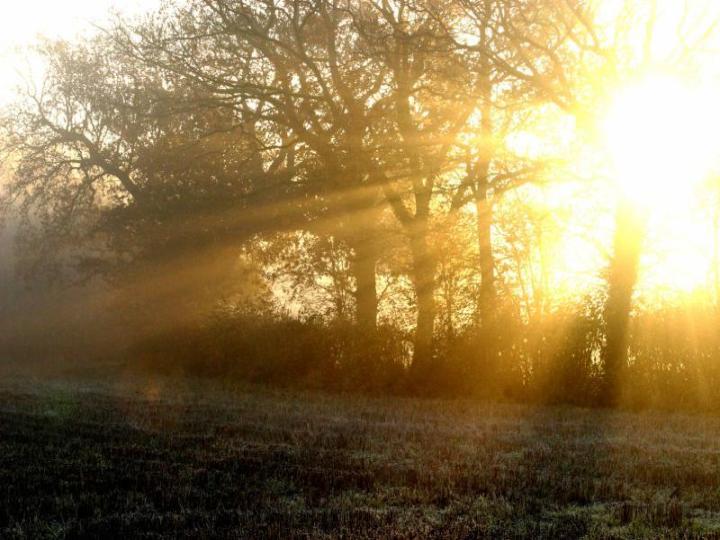 Mirad:esto no ha terminado.
Los mil dolores y sufrimientos de los seres humanosnos gritan que el dolor, el sufrimiento y la muerte de Jesús
se siguen repitiendo en sus herman@s.
No.
Esto no ha terminado.
No puede terminar así.
Falta lo más importante.
Falta lo que da sentido a la muerte de Jesúsy a las mil muertes nuestras.
No dejes que nos quedemos llorando tu muerte.
Vístenos de esperanza
Para llevar consuelo y paz al dolor de nuestr@ s herman@ s.

Y danos la alegría...
Esa alegría luminosa y plena de los que creen y viven de tu
RESURRECCIÓN.
Padre Nuestro…Ave María…Gloria…

Canto penitencial
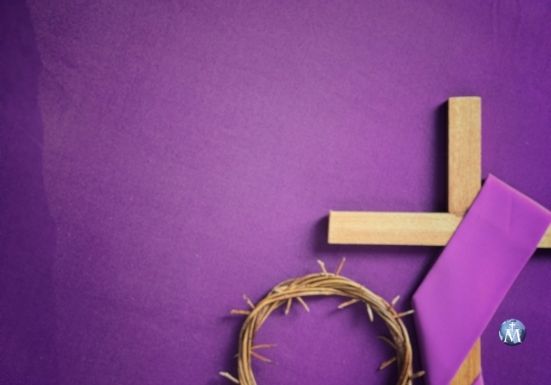 XV ESTACION
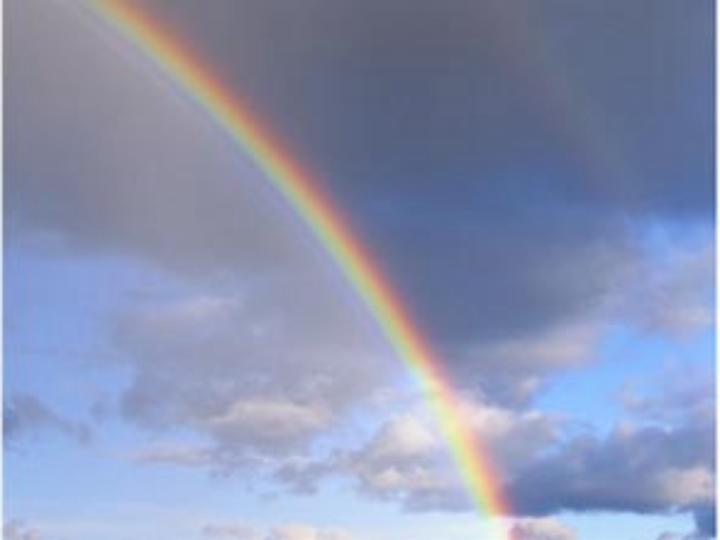 ¡Ha resucitado
mi Amor y mi Esperanza!
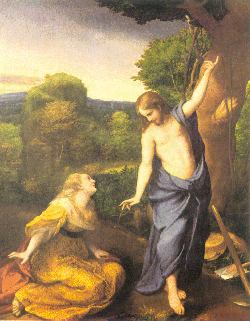 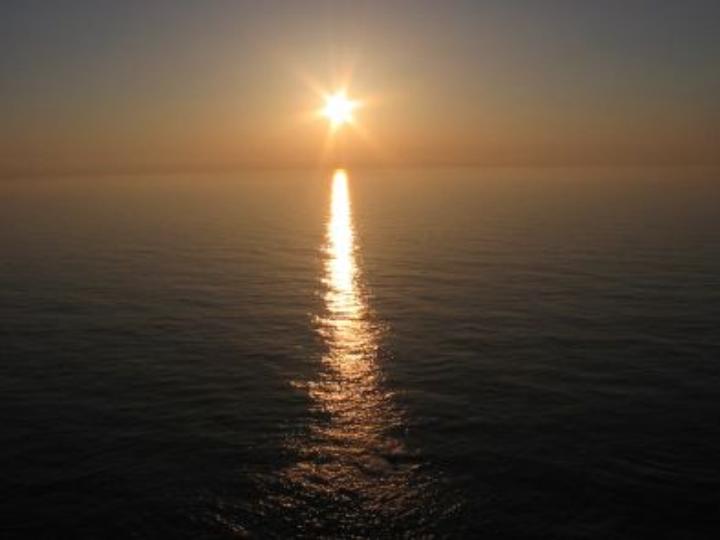 ¡ Resucitó
como dijo!
¡ Aleluya !